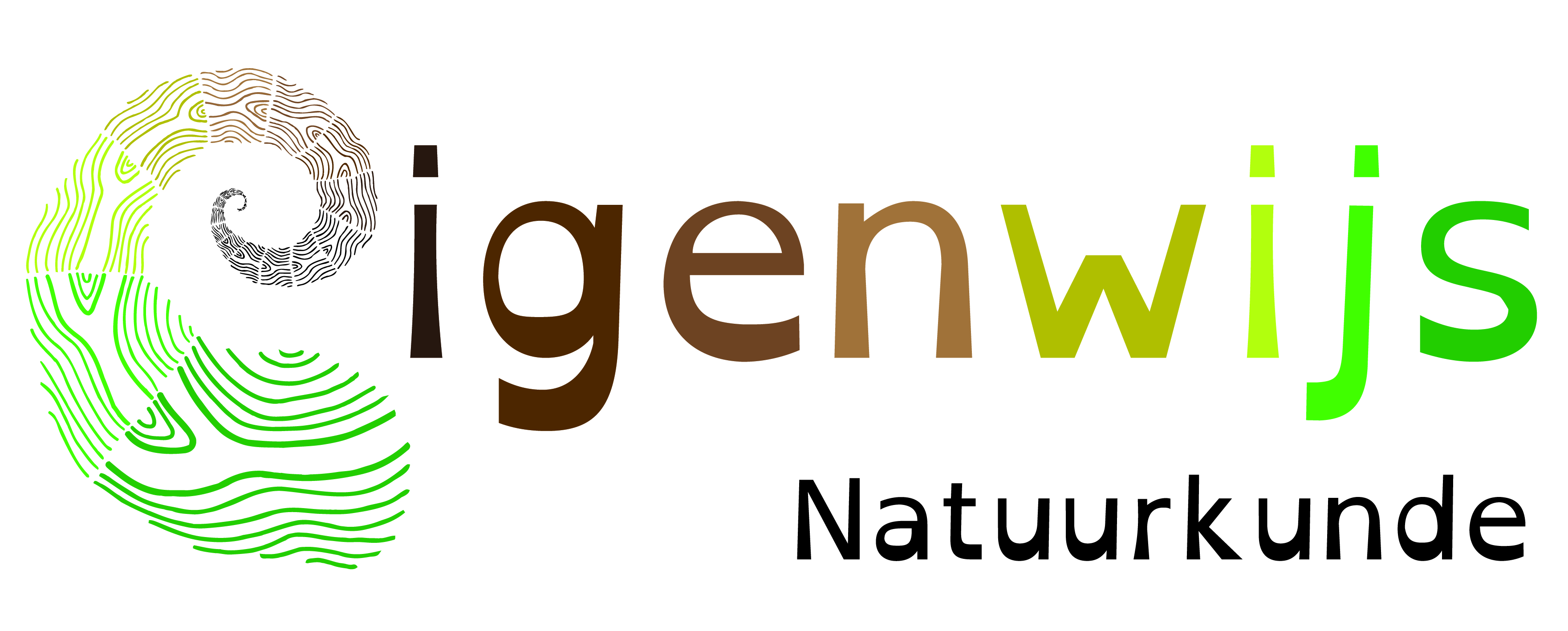 Eigenwijs
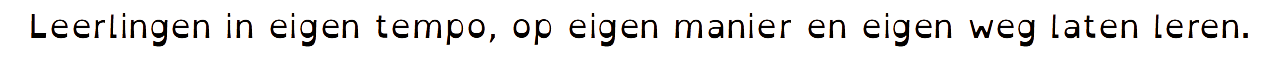 Steef Ton
Docent natuurkunde 1e & 2e graad ~30 jaar
Docent NLT
Canisius College Nijmegen


Jean Mennens
Docent natuurkunde 1e & 2e graad ~10 jaar
Docent NLT/Scheikunde/wetenschap en Techniek
Olympus College Arnhem & SGM Brouwerij Oosterbeek
Huidig onderwijs: parallel, lineair, vaste niveaus
derde klas
vakken
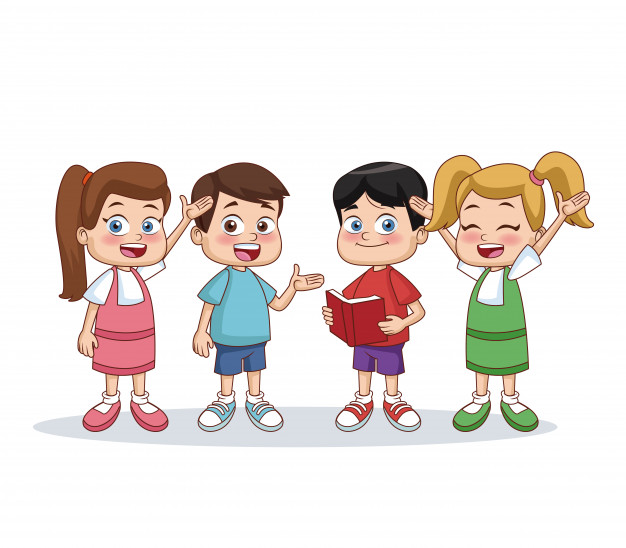 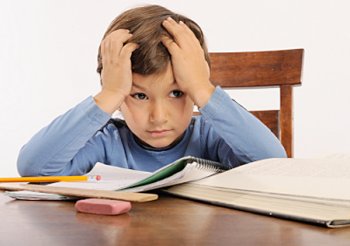 tweede klas
vakken
eerste klas
vakken
niet lineair onderwijs
van parallel, lineair onderwijs naar geïndividualiseerd, leerlinggestuurd, niet lineair onderwijs
Geen jaarlagen maar niveau’s
(per vak)
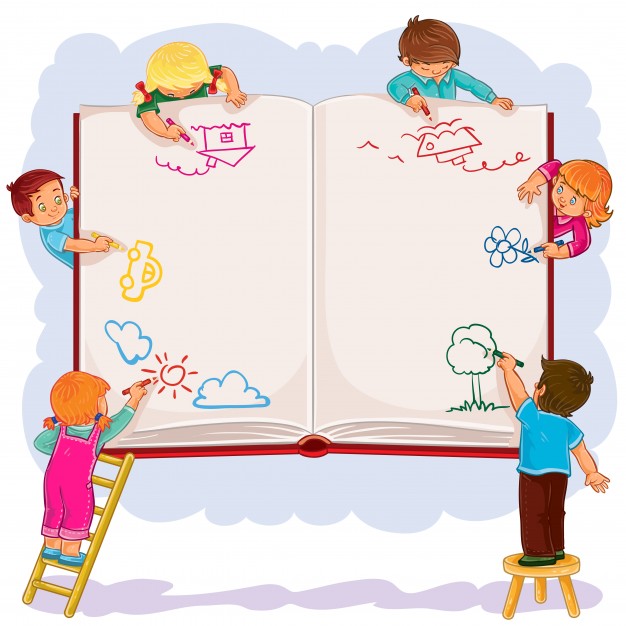 derde niveau
tweede niveau
eerste niveau
vervolgopleiding
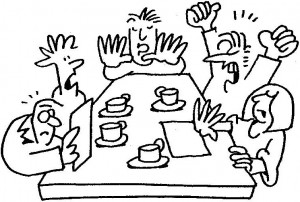 Verschillende vakken, verschillende niveau’s voor vervolgopleiding
Opgaven op niveau van de leerling
verleden
anticipatie
(afronden) opdracht of leerdoelen
nu
ervaringen
anticipatie
verleden
(afronden) opdracht of leerdoelen
ervaringen
nu
Opdrachten in eigenwijs natuurkunde
afsluiting
toets uit database van gemetadateerde toetsvragen
afsluitende praktische opdracht
ontwikkeling
oefeningen, probleemstellingen
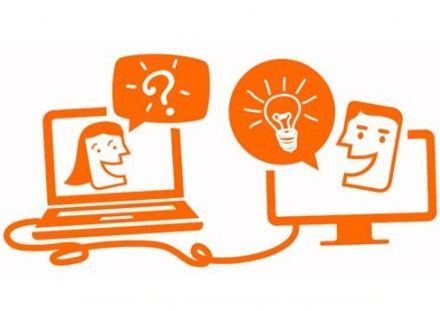 basis
theorie, kennis, vaardigheden
introductie
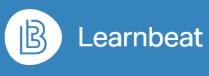 Hoofdstukken Eigenwijs Natuurkunde
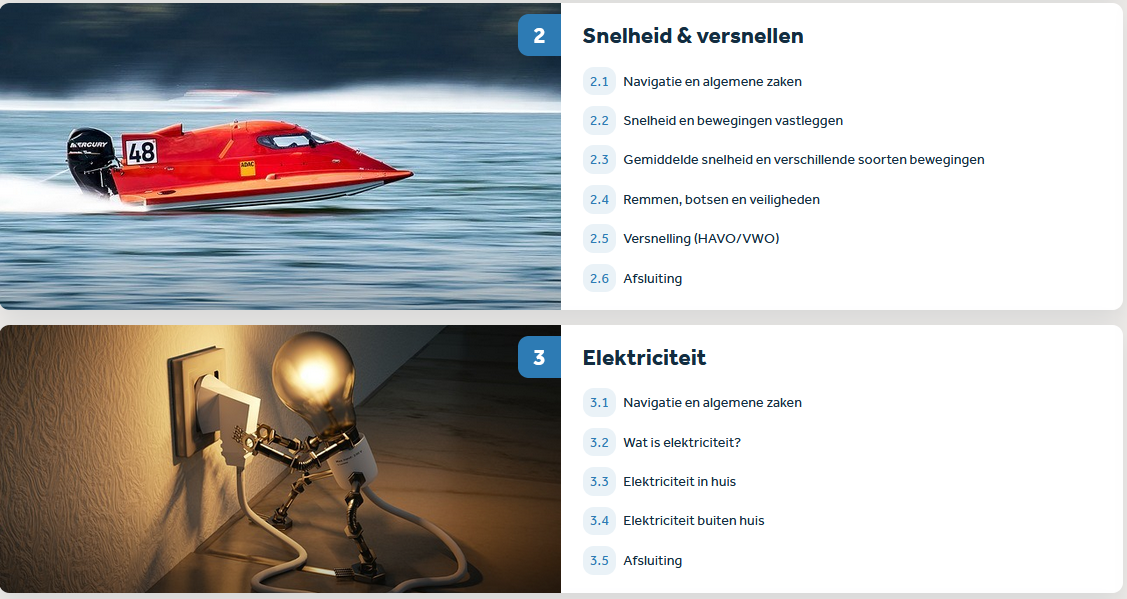 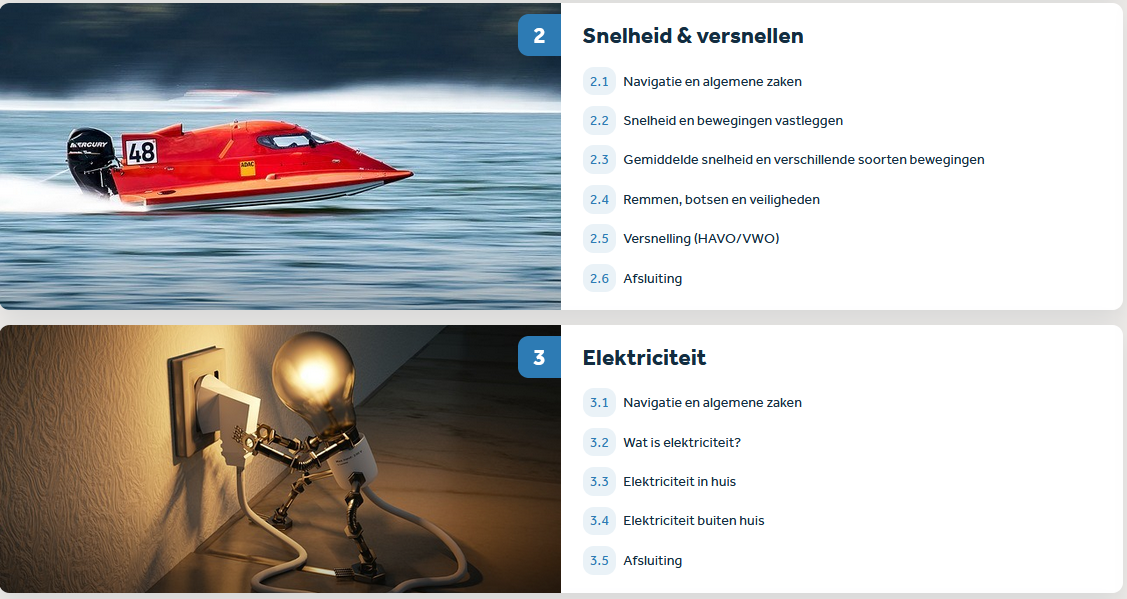 Inleiding onderwerp met leerdoelen
deelonderwerpen
alle theorie , proeftoets & afsluitende test op niveau
Deelonderwerp Eigenwijs natuurkunde
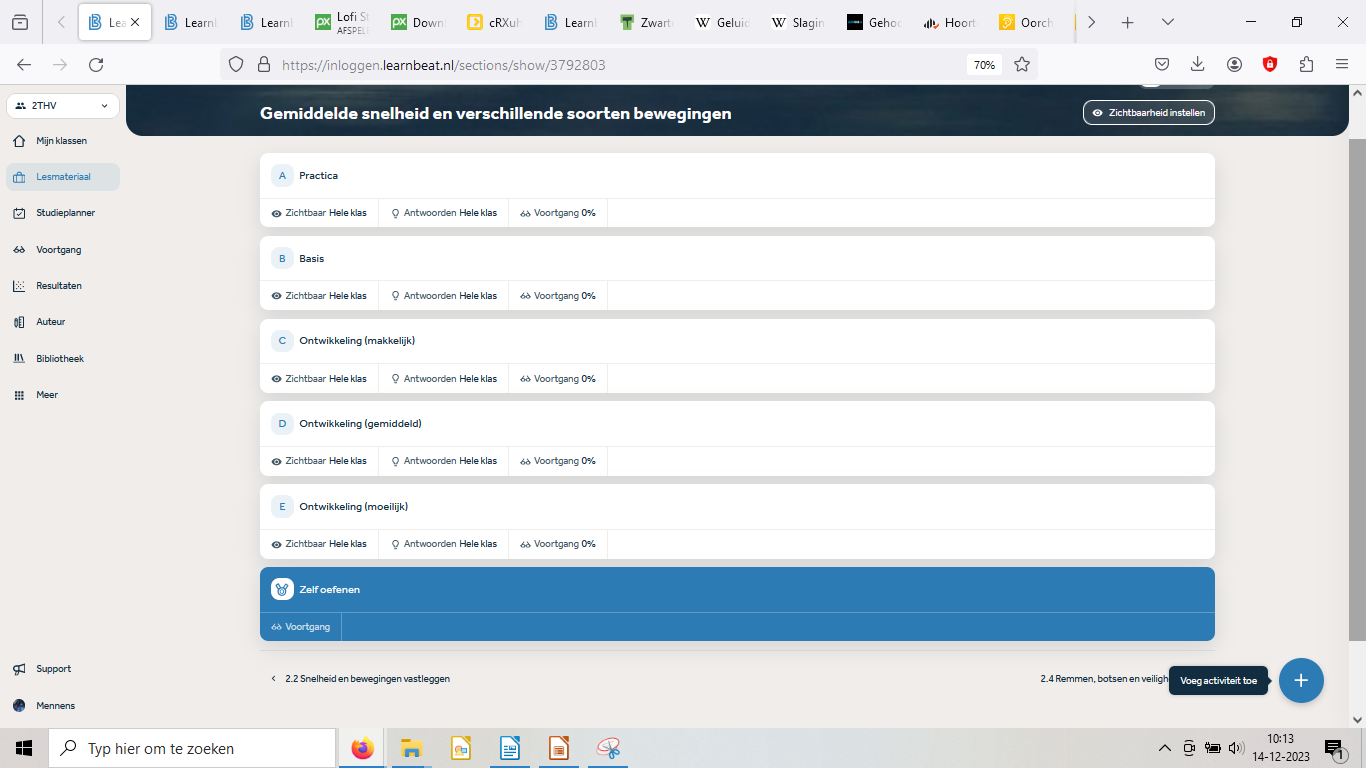 Practica aansluitend aan theorie (zelf aan te vullen!)
Theorie met voorbeeldopgaven en -opdrachten
Opgaven en opdrachten ingedeeld naar verschillende niveau’s
Alle opdrachten voorzien van automatische feedback & metadata
Oefentool op basis van onderwerp (metadatering van de opgaven)
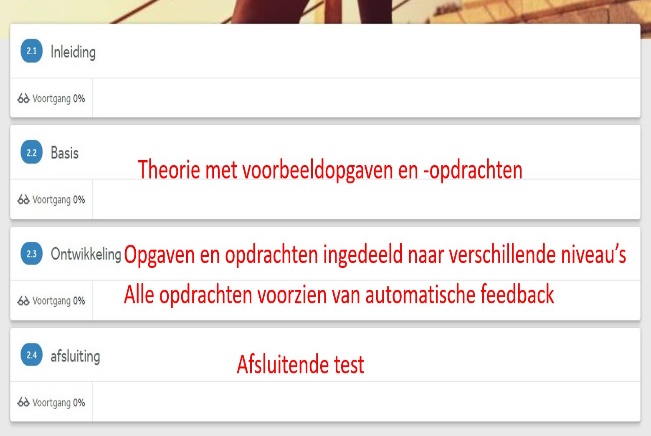 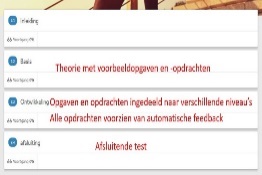 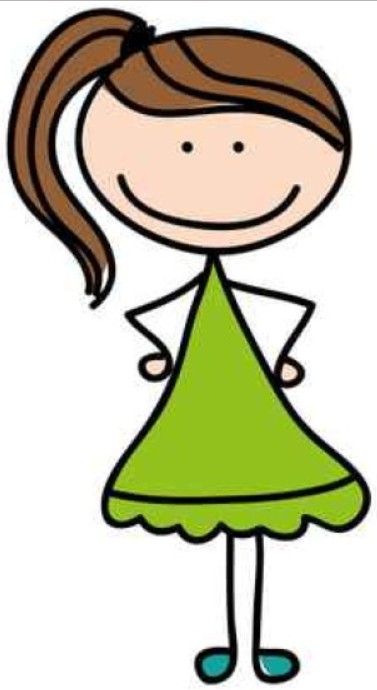 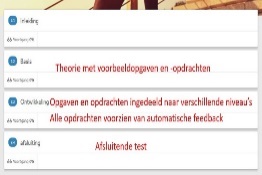 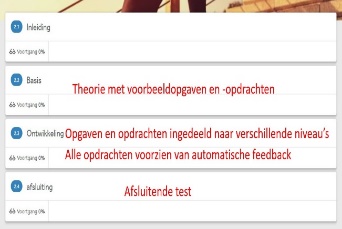 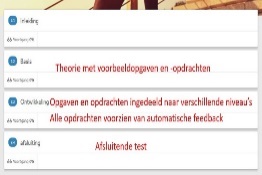 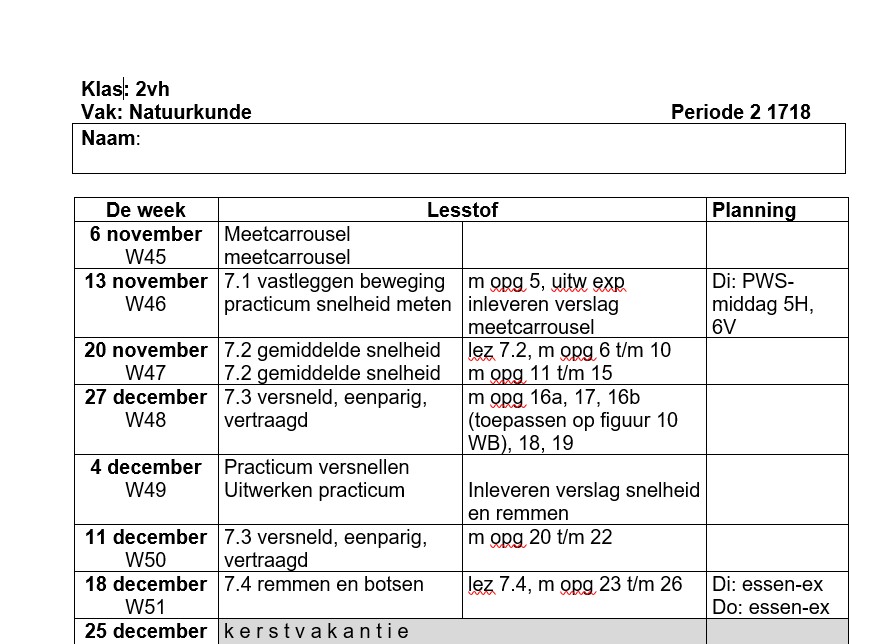 Geen studiewijzer noodzakelijk
Beoordeling traditioneel
Door docent bepaald
Alle lesstof
1
6
10
Progressie in jouw groep
Continu formatieve evaluatie
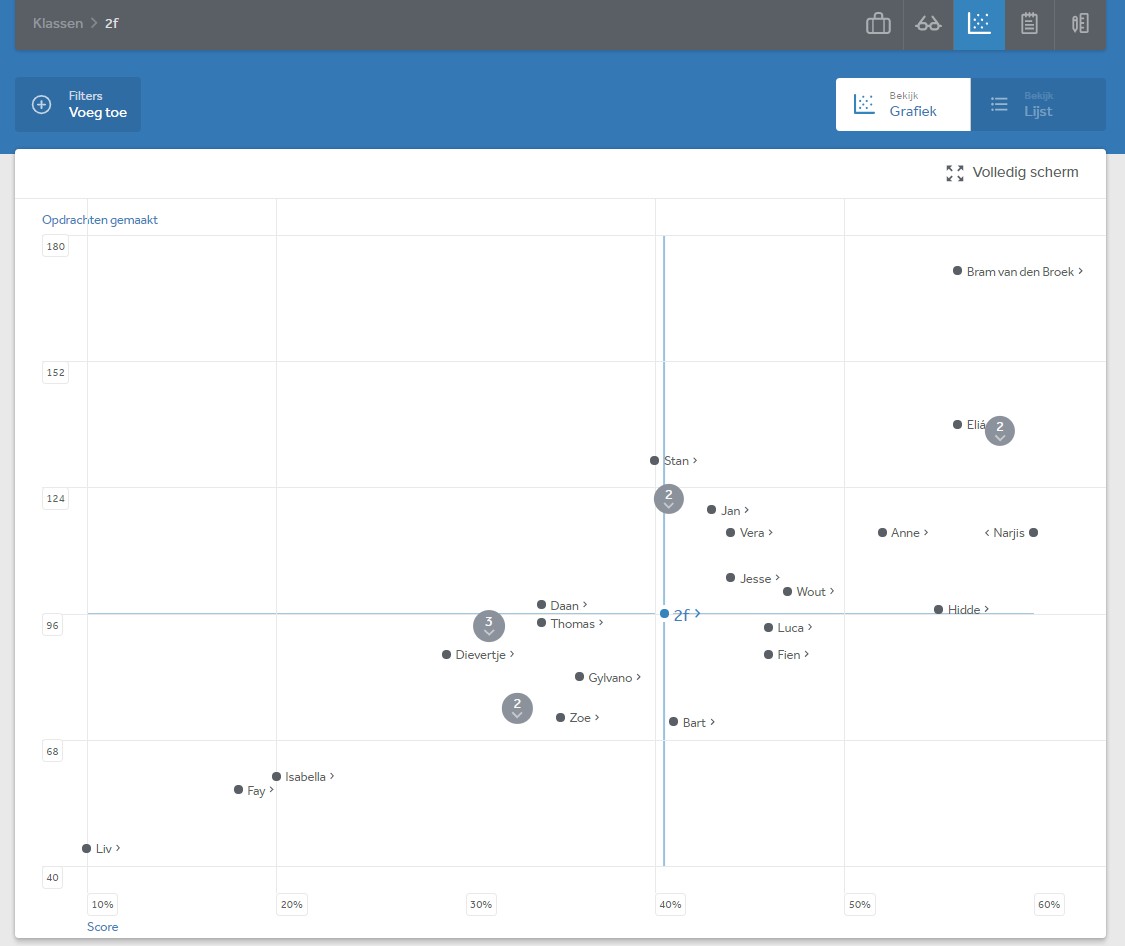 Veel af, veel goed
Weinig af, weinig goed
Zelf Eigenwijs Natuurkunde bekijken
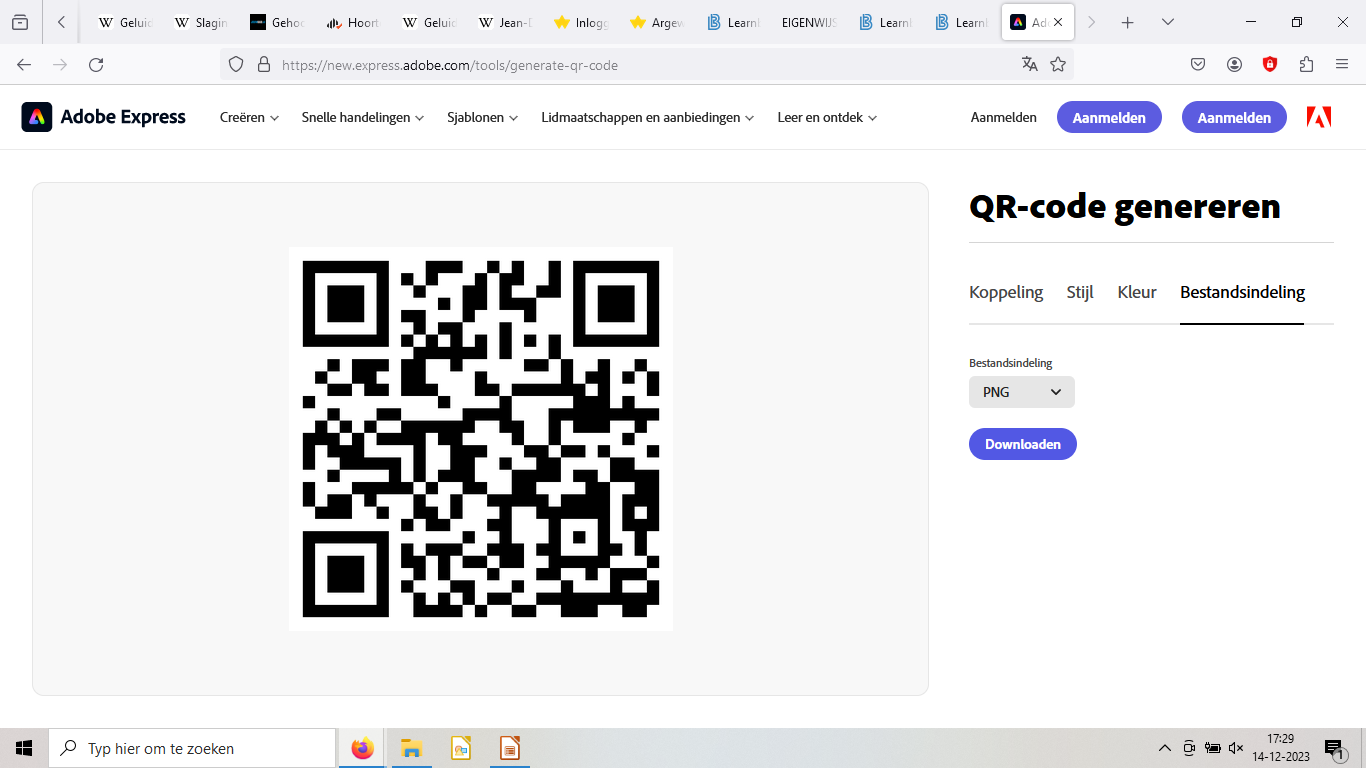 https://bit.ly/46XTaQX
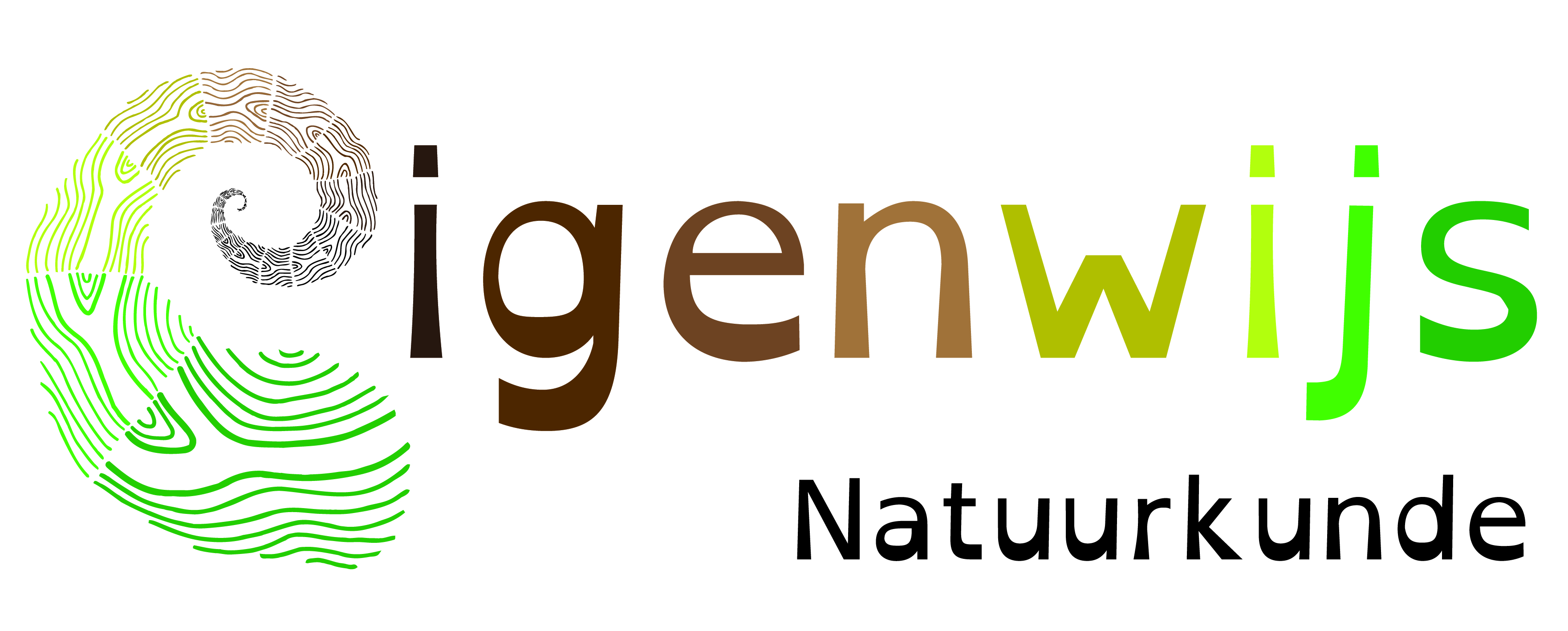 Eigenwijs
Eigenwijs Natuurkunde
s.ton@canisiuscollege.nl
Contact:
mail@eigenwijslesmethodes.nl